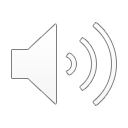 Read time on analogue clocks to the nearest quarter hour.
12
This circle has been divided into 4 equal parts.What do we call these parts?
The circle is a bit like a clock face.Let’s put 12 at the top.
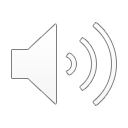 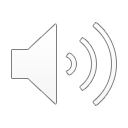 What number goesat the bottom?
Where should 3 goon the circle?
Where should 9 goon the circle?
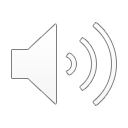 9
3
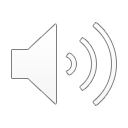 When the minute hand is at 9, it has 1/4 of an hour to go until the next o’ clock time.
3 is 1/4 of the way round the clock face. When the minute hand is here, it is 1/4 of an hour past an o’ clock time.
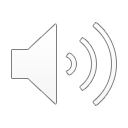 6
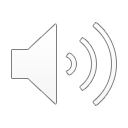 1
Year 2
Read time on analogue clocks to the nearest quarter hour.
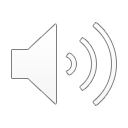 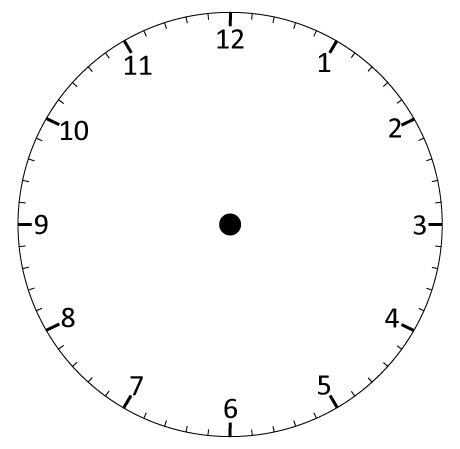 Now it’s only 1/4 of an hour before 10 o’ clock.We can write that as quarter to 10  or
1/4 to 10.
It’s 9 o’ clock. On this clock, the pink tells as ‘past’ times and the blue tells us ‘to’ times.
What time is it now?
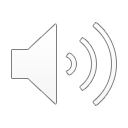 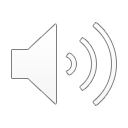 Now it’s 1/4 of an hour after 9 o’ clock. We can write that as quarter past 9
or 1/4 past 9.
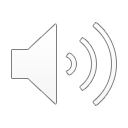 What time is it now?
What time is it now?
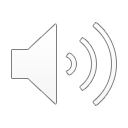 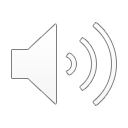 2
Year 2
Read time on analogue clocks to the nearest quarter hour.
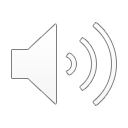 Quarter past 10.
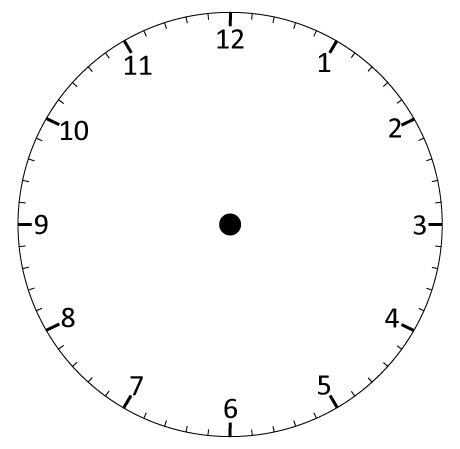 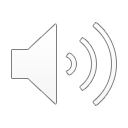 Watch carefully what happens each time the clock moves forward 
1 hour.
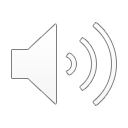 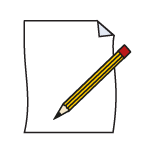 Write the new times.
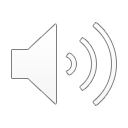 What changed?
What stayed the same?
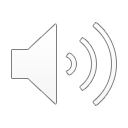 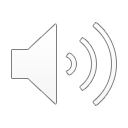 3
Year 2